Запорізький національний університет, кафедра фізіології, імунології і біохімії з курсом цивільного захисту та медицини
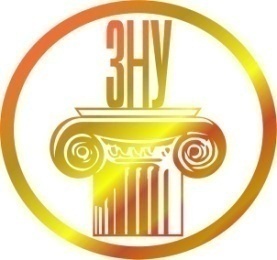 ІМУНОЛОГІЯ

Лабораторна робота № 3 (частина 2)
АНТИГЕНИ ТА АНТИТІЛА
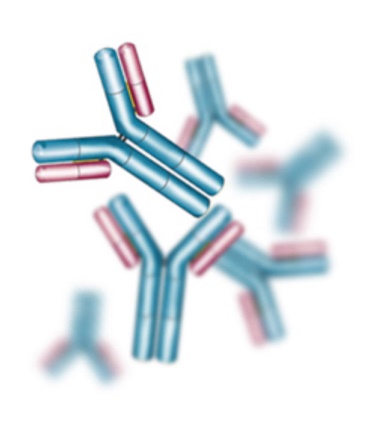 Питання до лабораторної роботи
Селекційно-клональна теорія Ф. М. Бернета.
Кодування та синтез антитіл:
 Кодування легких ланцюгів імуноглобулінів
Кодування важких ланцюгів імуноглобулінів
Синтез легких і важких ланцюгів імуноглобулінів
Загальна характеристика класів імуноглобулінів (Ig А, Ig G, Ig E, Ig D, Ig M)
Будова Т-клітинного рецептора
Будова В-клітинного рецептора
Селекційно-клональна теорія Ф. М. Бернета.
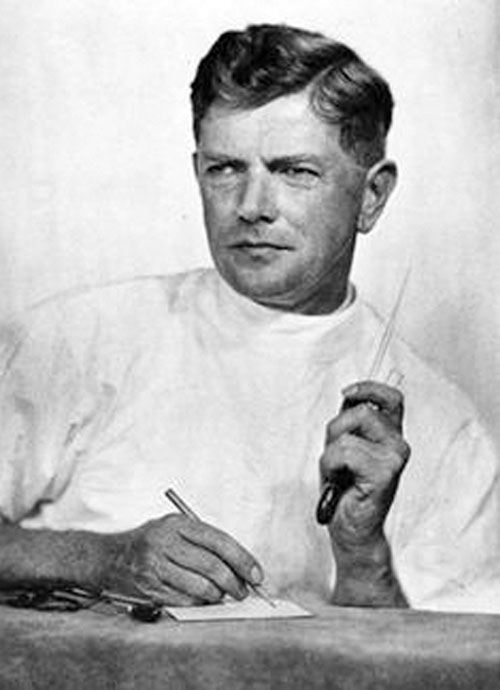 КІЛЬКА ГЕНІВ -- ОДИН ПОЛІПЕПТИДНИЙ ЛАНЦЮГ
Селекційно-клональна теорія Ф. М. Бернета.
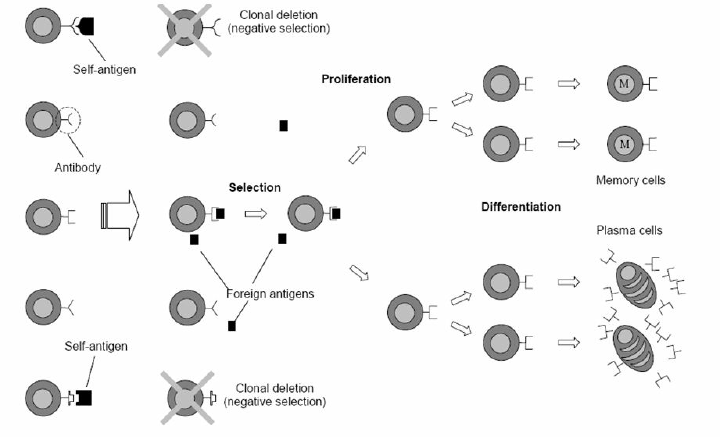 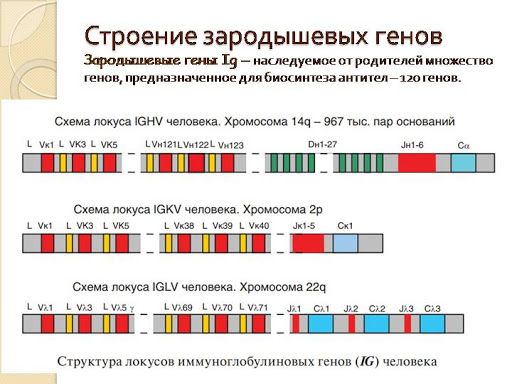 Будова зародкових генів 

Зародкові гени імуноглобулінів – це множина гени, які унаслідуються від батьків, що направлені на біосинтез антитіл.
Схема локуса IGHV людини. Хромосома 14
Схема локуса IGKV людини. Хромосома 2
Схема локуса IGLV людини. Хромосома 22
Структура локусів імуноглобулінових генів людини
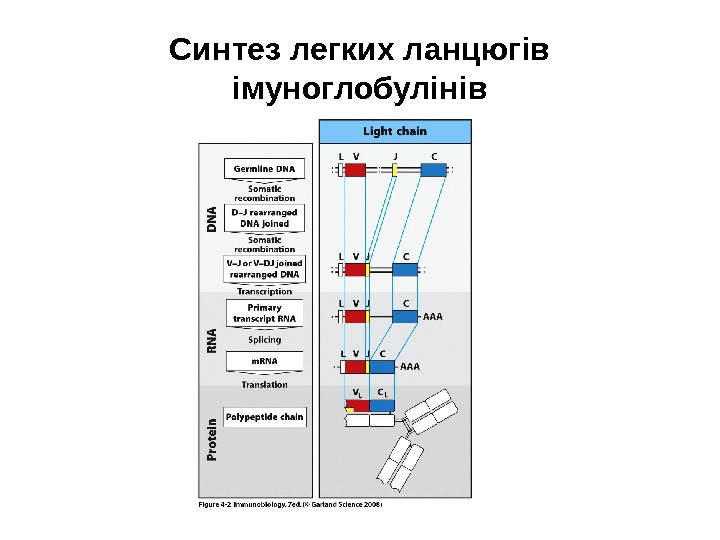 Перебудова V-генів
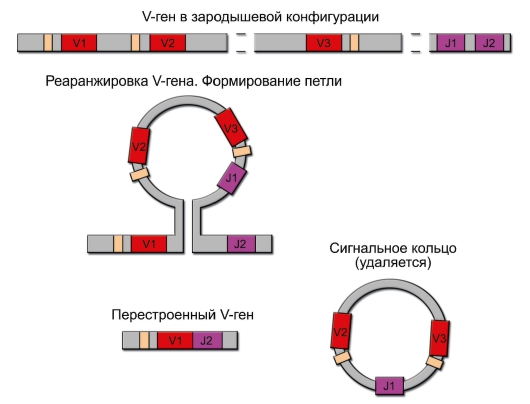 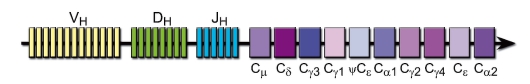 Структура генів важкого (Н) ланцюга імуноглобулінів людини
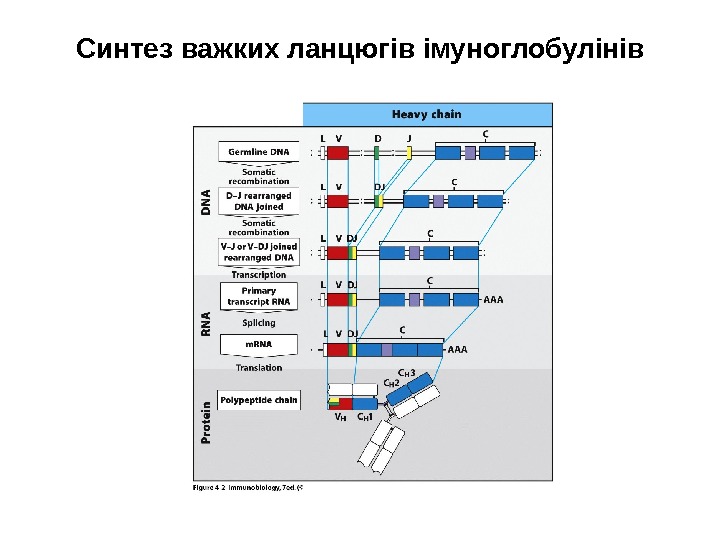 Рекомбінація ДНК при перемиканні ізотипів імуноглобулінів B-лімфоцитів
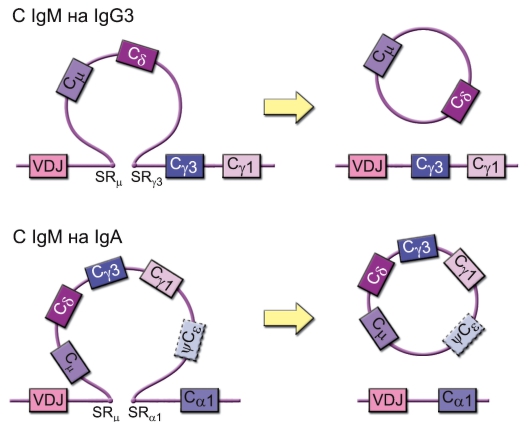 Імуноглобулін А
Імуноглобулін G
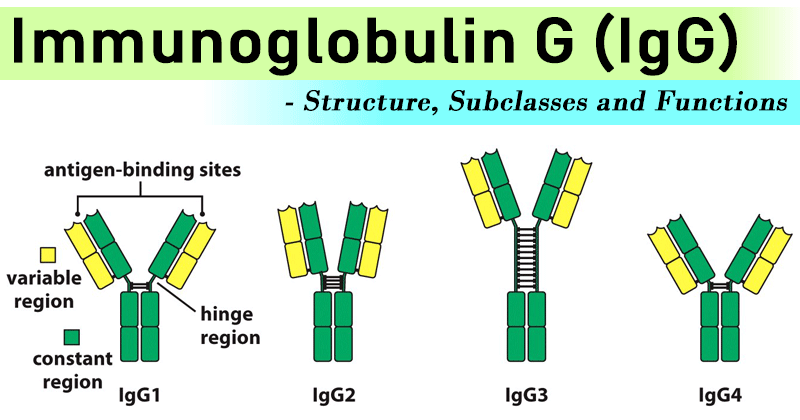 Імуноглобулін D
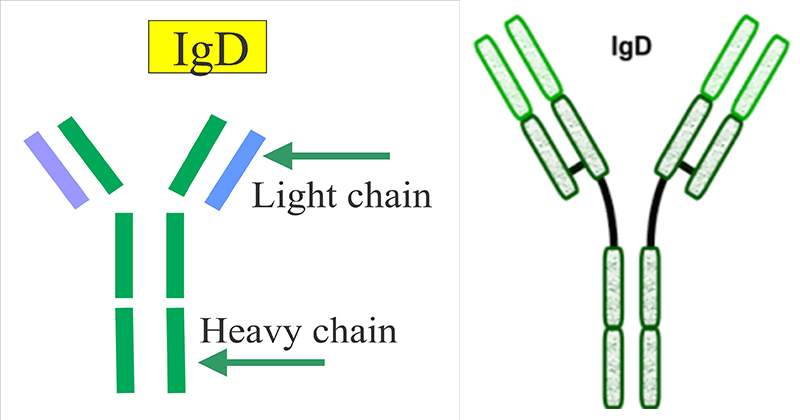 Імуноглобулін E
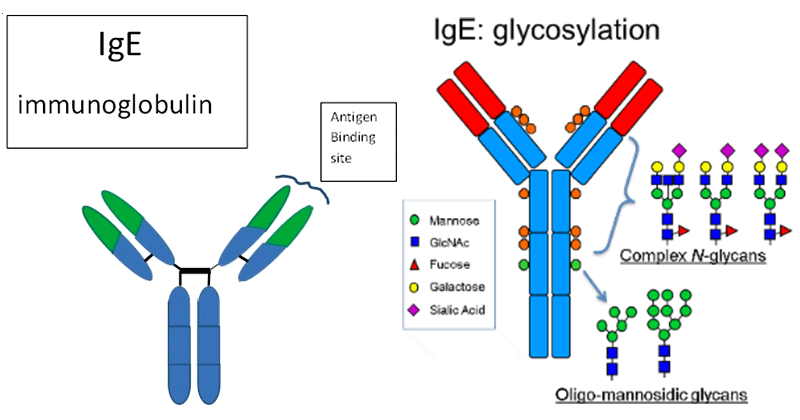 Імуноглобулін M
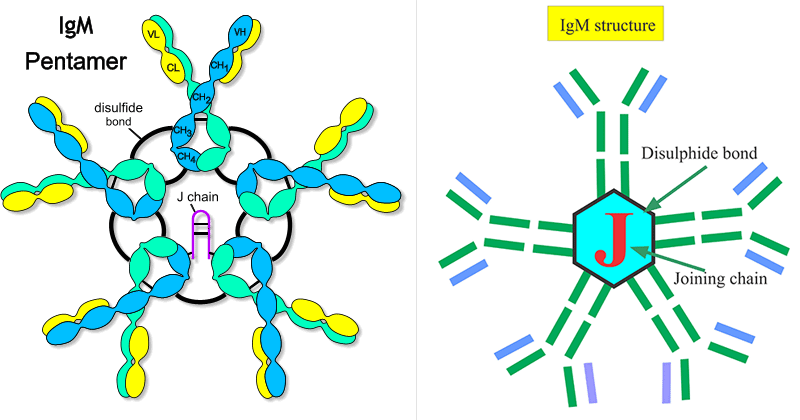 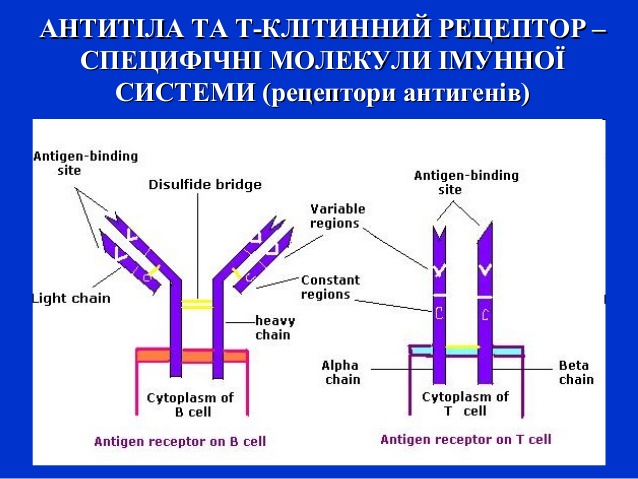 Т-клітинний рецептор
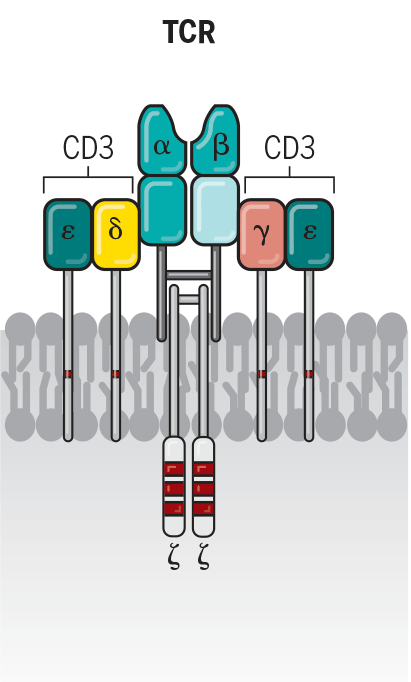 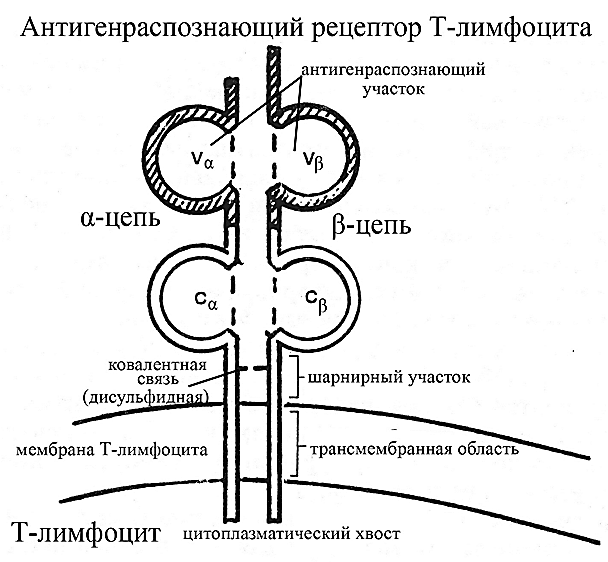 Комплекс включає Т-клітинний антигенрозпiзнаючий рецептор і 5 однодоменних інваріантних СD3-білків: γ, ,  знаходяться на поверхні Т-лімфоцити, тоді як  і  занурені в цитоплазму; Білки γ, ,  що мають подовжений цитоплазматический хвіст, служать для передачі сигналу 
всередину клітини після взаємодії Aг-рецептора Т-лімфоцита з антигеном.
В-клітинний рецептор
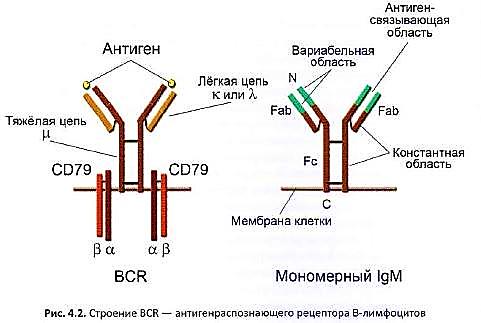 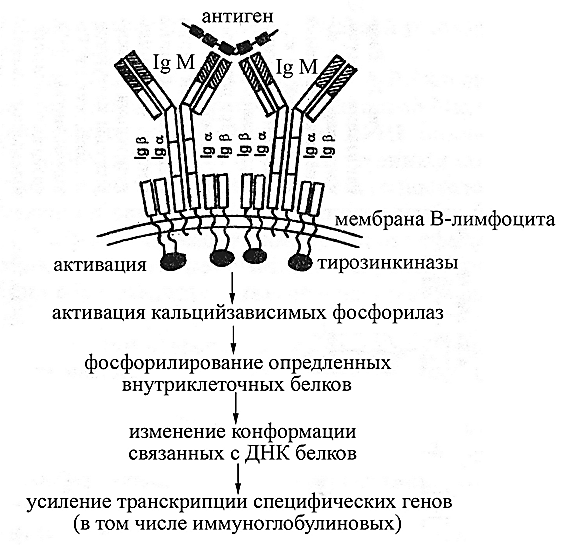 Рис. Схема будови антигенрозпізнаючого рецептора В-лімфоцитів і механізму їх активації після взаємодії з антигеном. Антигенрозпізнаючий рецептор В-лімфоцитів представлений мембранною формою IgМ, оточеною спеціальними допоміжними білками - Igα і Igβ, які беруть участь в передачі сигналу від IgМ всередину клітини.
Шляхи активації В- клітин і кооперації клітин в імунній відповіді на різні антигени і за участю популяцій маючих і не маючих антиген Lyb5 популяцій 
В- клітин відрізняються. 
Активація В-лімфоцитів може здійснюватися:
- Т-залежним антигеном за участю білків МНС класу 2 Т- хелпери;
- Т-незалежним антигеном, що має в складі мітогеннi компоненти;
- поліклональним активатором (ЛПС -ліпополісахарид);
- анти- мю імуноглобулінами;
- Т-незалежним антигеном, які не мають мітогенного компонента.